75 years since the Windrush generation arrived
The Windrush generation refers to the people who left the caribbean countries and arrived in the UK between 1948 and 1971
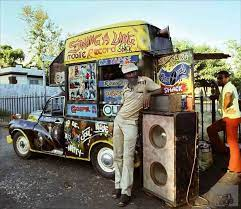 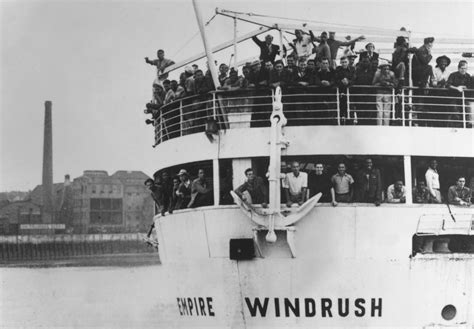 In 1948, Britain was beginning to recover from WWII. 
They invited people to come to Britain from the Caribbean  because there was a shortage of people to fill job vacancies. In years to come they also invited people from other colonies.
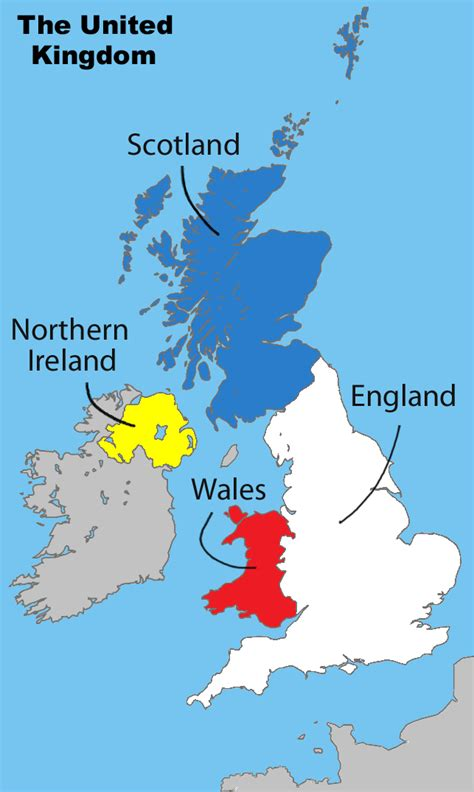 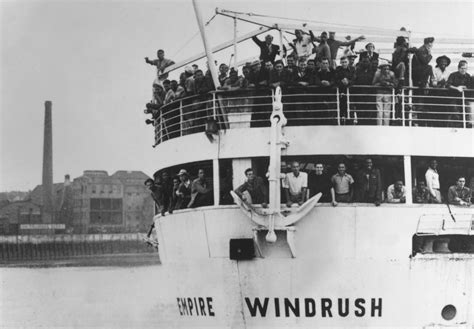 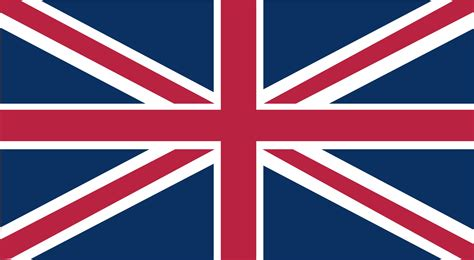 There are people who come to Britain all the time, so what makes this migration unusual?
They were illegal immigrants
B)  The people who came were invited and persuaded to come by the British government.
C)   The people from the caribbean were trying to get British citizenship.
There are people who come to Britain all the time, so what makes this migration unusual?
They were illegal immigrants
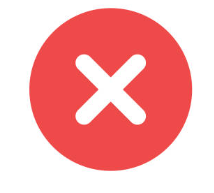 B) Britain invited and even persuaded people to come to the UK.
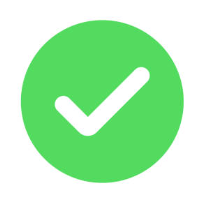 The British government sent people from Britain to the islands to persuade people to move to the UK.
The British Nationality Act 1948 said that all people living in the British colonies had automatic citizenship and rights to work in Britain. So the windrush generation were already British citizens.
C)  The people from the caribbean were trying to get British citizenship.
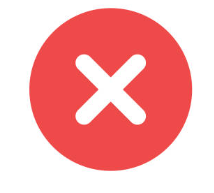 If someone invites you to their home, how do you expect to be treated?   Why?
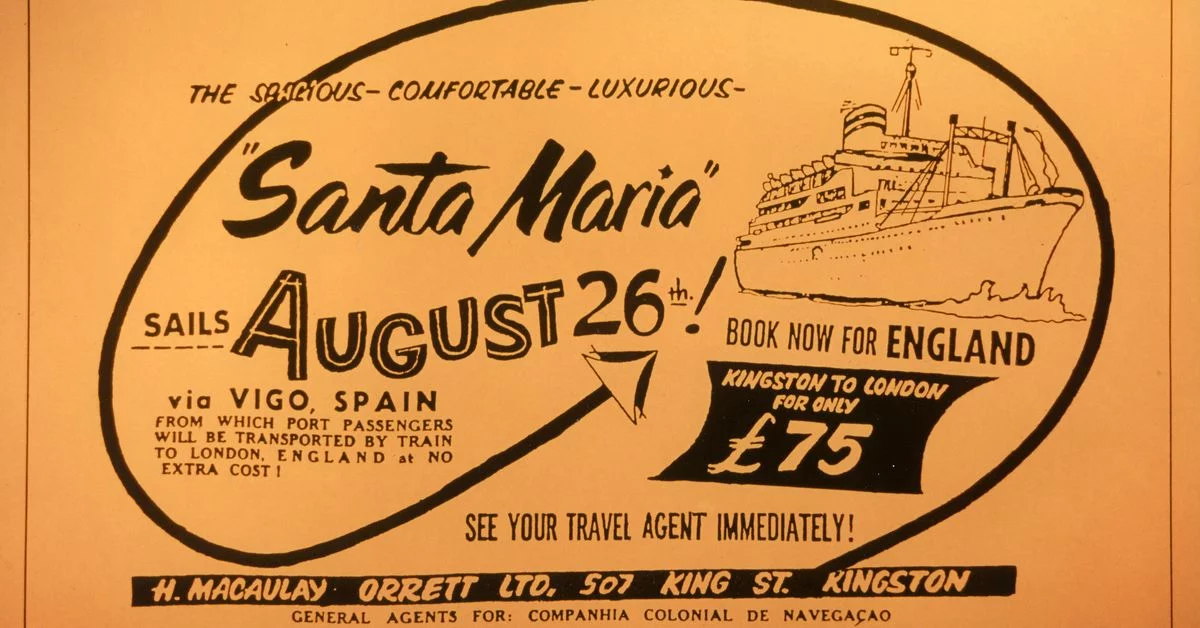 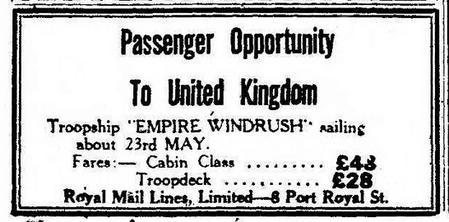 https://www.bbc.com/news/av-embeds/uk-43782241/vpid/p065w53b
[Speaker Notes: https://www.bbc.com/news/av-embeds/uk-43782241/vpid/p065w53b
Sam King MBE speaking about arriving on the empire windrush. (2 minutes). 
The unions blamed Black people for things going wrong because it was ran by a popular fascist Oswald Mosley. (More about him later).]
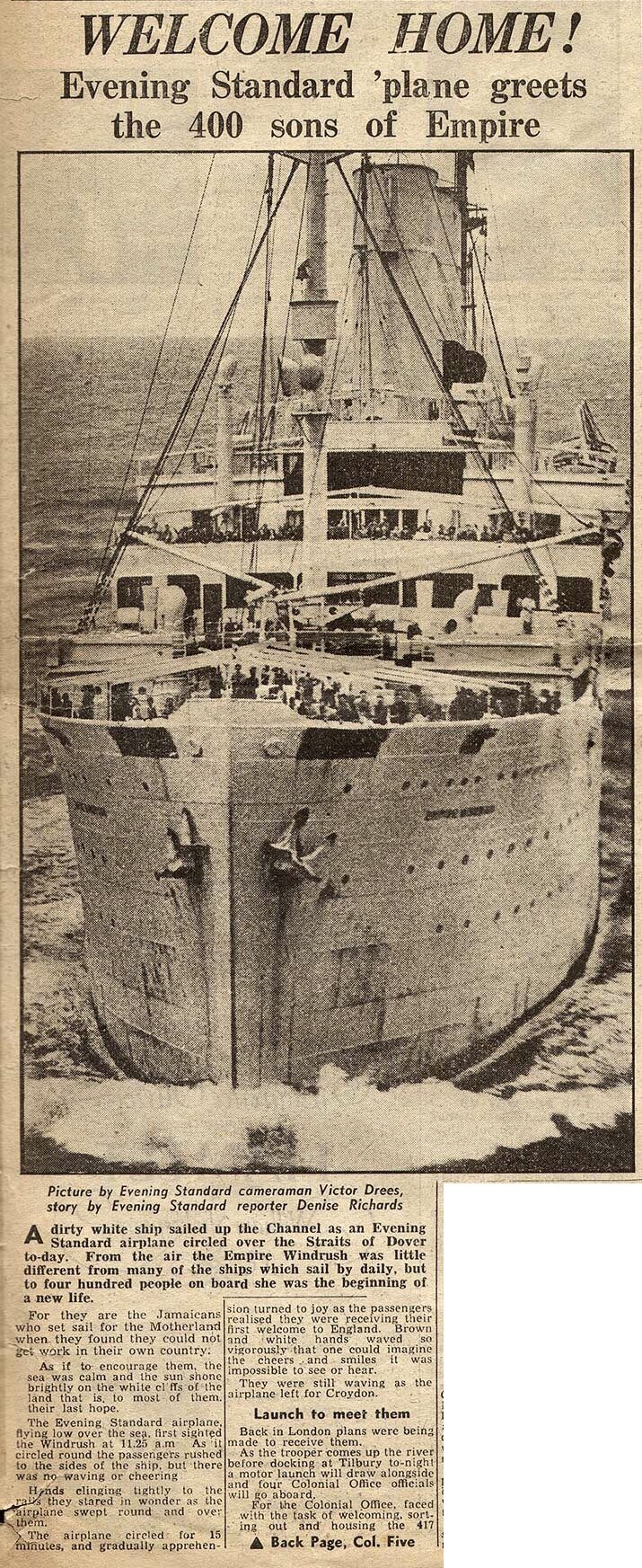 If someone invites you to their home, how do you expect to be treated?   Why?
1948 June 22nd newspaper labels the people who arrive as “sons of Empire” and tells them “Welcome Home”.
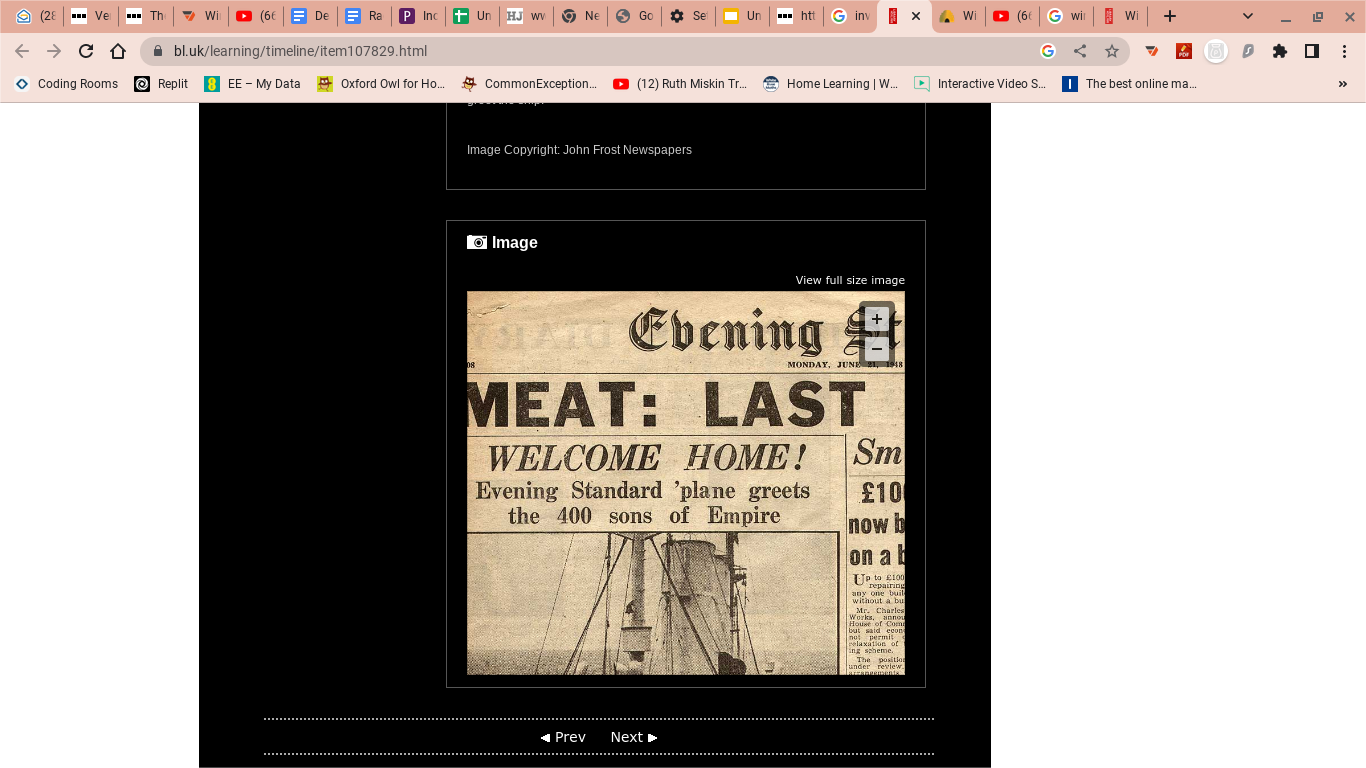 Welcomed on arrival
Jamaican immigrants welcomed by RAF officials from the Colonial Office after the ship 'Empire Windrush' landed them at Tilbury in 1948. These were the first arrivals.
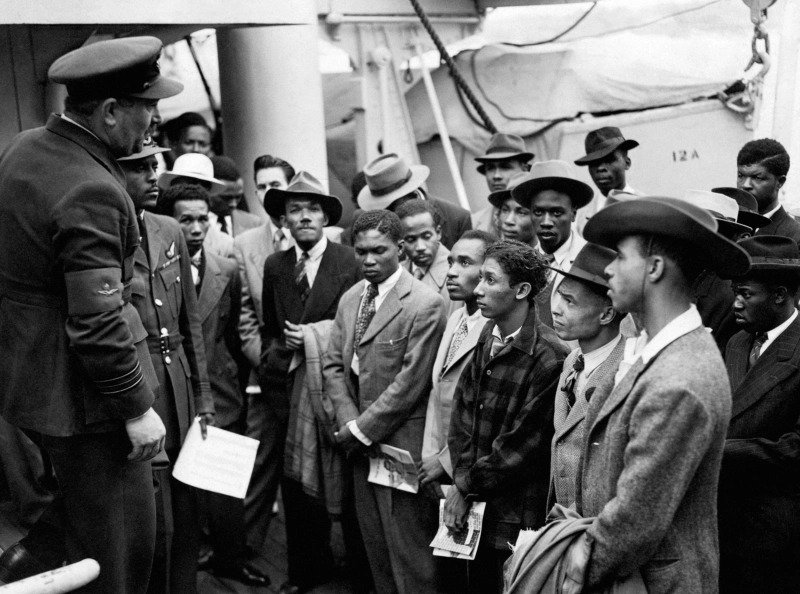 The group who migrated are named after the Empire Windrush, a ship that docked near London in 1948 carrying the first group of migrants from the Caribbean who had been invited by the government to relocate to Britain to help fill a labour shortage after World War II.
Many of the people who arrived were very disappointed. Why do you think they were disappointed?
They didn’t know that food in Britain was being rationed

They could not find any jobs

They did not feel welcome due to racist behaviour of many white people and many police officers.
Many of the people who arrived were very disappointed. Why do you think they were disappointed?
They didn’t know that food in Britain was being rationed

They could not find any jobs

They did not feel welcome due to racist behaviour of many white people and many police officers.
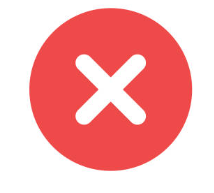 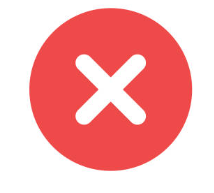 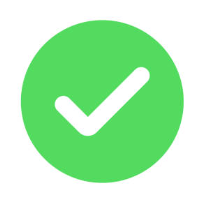 The Windrush generation arrived to a society needing their labour, but resentful of their presence. There was a “shocking level of racism” (BBC documentary) in Britain at the time.
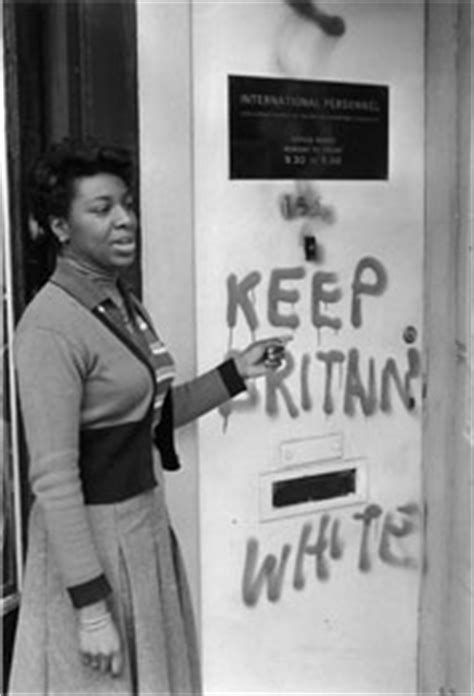 The new arrivals faced racism when applying for some jobs, housing, mortgages and loans for starting businesses, and were treated very unfairly due to some people’s racism, and even the police. 
People had put up signs saying No Irish, No Blacks, No Dogs in their windows and shop doors. 
There was a lot of racism in the schools too.
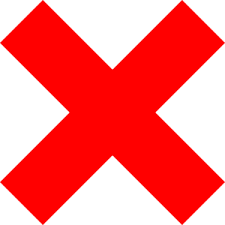 [Speaker Notes: No sign for primary schools.]
This is a very sad and shameful part of our British history. And it can be upsetting for those who remember what it was like. We all know how wrong it is to treat someone unfairly because of their differences. 
We are all equal.
When the Windrush generation arrived, it was the start of multicultural Britain and racism in the UK…
False
B) True, Windrush migrations were the start of multicultural Britain.
When the Windrush generation arrived, it was the start of multicultural Britain and racism in the UK…
Some African Caribbean and Asian people were already living in Britain, after serving in WWI and many came here to study at university.  Racist people started riots after WWI in Britain, so racial violence was not new.
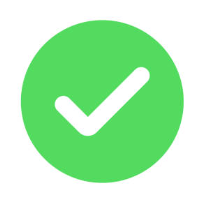 False
B)  True
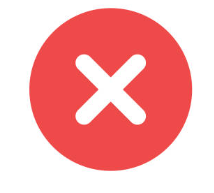 It was not the first time racist issues existed in Britain.
The colour bar is an agreement to not give employment, housing or access to some services to anyone who is African, African Caribbean or Asian. They used to hang up signs to say they are not welcome. 
This is a very sad shameful part of British history, because no one should be treated unfairly because of their differences. But it is also very important to tell the truth about what the Windrush generation have experienced since arriving in Britain.
Before the Windrush: Harold Moody was a medical doctor who founded Britian’s first civil rights movement (LCP) which demanded an end to the colour bar in Britain.
Harold Moody, a medical jamaican doctor (born 1882) arrived in the UK to study medicine. He graduated top of his class at King’s College University, London in 1910. Edwardian England was extremely racist, and the colour bar system meant no one would employ him. Despite being highly qualified and having won numerous academic prizes. He opened his own GP practice in Peckham. It was very successful!
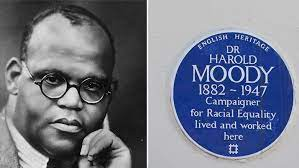 [Speaker Notes: Dr Harold Moody was born on October 8, 1882, in the Jamaican capital of Kingston. He received early exposure to the medical field while in secondary school through his work for his father’s pharmaceutical business. Determined to become a doctor, he left Jamaica in 1904 to study medicine in London.
Dr. Moody soon came face-to-face with rampant racism in Edwardian London. Even though he qualified to practice medicine, finished top of his class, and won numerous academic prizes, he was repeatedly refused work due to the racist color bar system of segregation in England, that denied people opportunities based on skin colour.
Instead, he opened his own private medical practice in Peckham, South East London. He treated countless impoverished children free of charge, in a time before the U.K. had a National Health Service. In doing so, Dr. Moody earned a reputation as a compassionate humanitarian and philanthropist who would always help those in need.
Dr. Moody’s determination to improve the lives of those around him wasn’t limited to his medical practice—he simultaneously focused his attention on combating racial injustice as well. He founded the League of Coloured Peoples in 1931 with the mission to fight for racial equality both in the U.K. and around the world. The group pushed for change, at a government level, to combat discrimination in its many forms. 
 Thank you, Dr. Moody, for paving the way towards a more equal future.]
Before the Windrush: Marcus Garvey, national hero of Jamaica, built the largest Black organisation in history, and had a headquarters in London for 5 years.
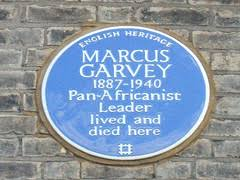 Marcus Garvey came to England in 1912 until 1914. He worked at the offices of the African Times and Orient Review, the first political journal produced by Black people in Britain. It was printed monthly in Fleet Street in London. 

When he returned in 1935, Marcus Garvey regularly spoke at speakers corner in Hyde park. He had at one point built the largest Black movement in history with millions of members across 40 countries. He encouraged Black people to unite and stand against racism everywhere. 

Marcus Garvey died in London, Hammersmith in 1940 and became a national hero of the country he came from, Jamaica. 

Bob Marley quotes some of his speeches in his song Redemption Song.( https://www.youtube.com/watch?v=ZcYSmOnbkp0 ) Listen here.
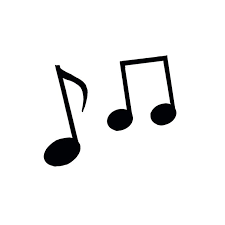 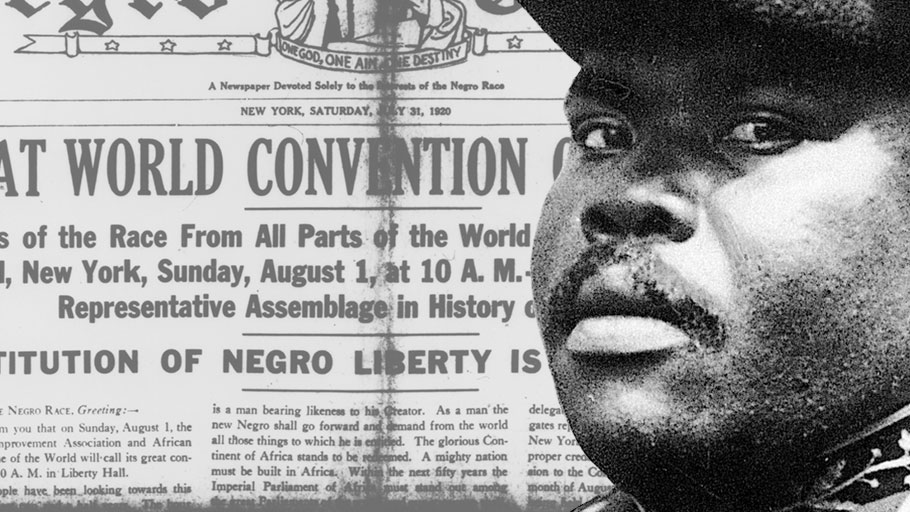 [Speaker Notes: Dr Harold Moody was born on October 8, 1882, in the Jamaican capital of Kingston. He received early exposure to the medical field while in secondary school through his work for his father’s pharmaceutical business. Determined to become a doctor, he left Jamaica in 1904 to study medicine in London.
Dr. Moody soon came face-to-face with rampant racism in Edwardian London. Even though he qualified to practice medicine, finished top of his class, and won numerous academic prizes, he was repeatedly refused work due to the racist color bar system of segregation in England, that denied people opportunities based on skin colour.
Instead, he opened his own private medical practice in Peckham, South East London. He treated countless impoverished children free of charge, in a time before the U.K. had a National Health Service. In doing so, Dr. Moody earned a reputation as a compassionate humanitarian and philanthropist who would always help those in need.
Dr. Moody’s determination to improve the lives of those around him wasn’t limited to his medical practice—he simultaneously focused his attention on combating racial injustice as well. He founded the League of Coloured Peoples in 1931 with the mission to fight for racial equality both in the U.K. and around the world. The group pushed for change, at a government level, to combat discrimination in its many forms. 
 Thank you, Dr. Moody, for paving the way towards a more equal future.]
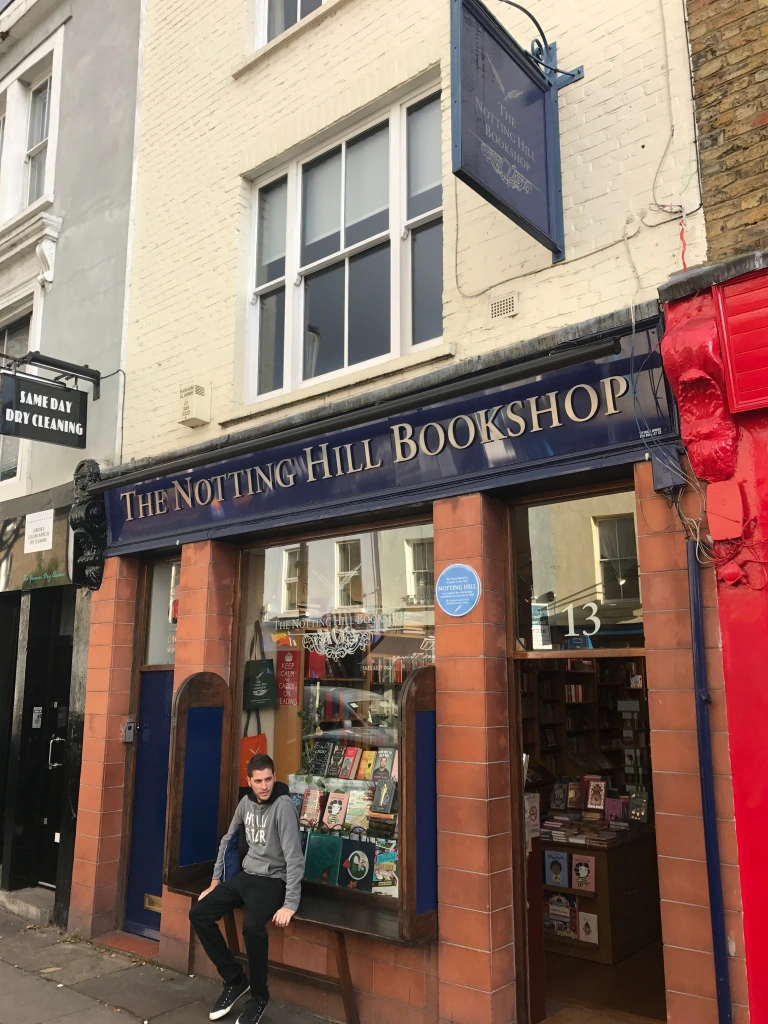 From 1948 the Windrush generation started to arrive. Over many years the African Caribbean community organised to improve their lives in Britain.
Eric and Jessica Huntley founded a publishers in 1974, and the Walter Rodney bookshop in Ealing, West London.
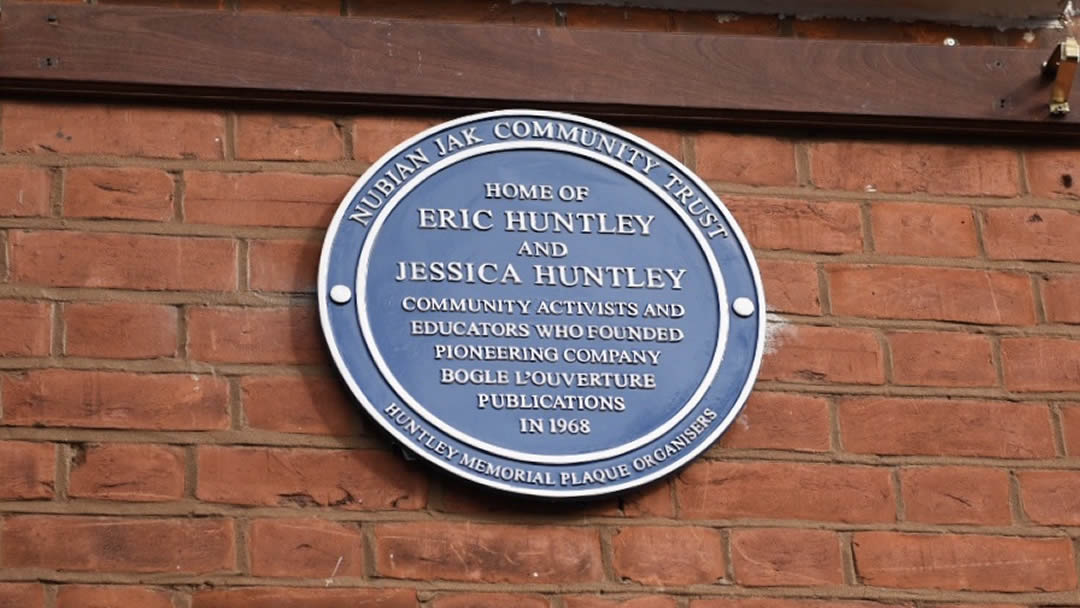 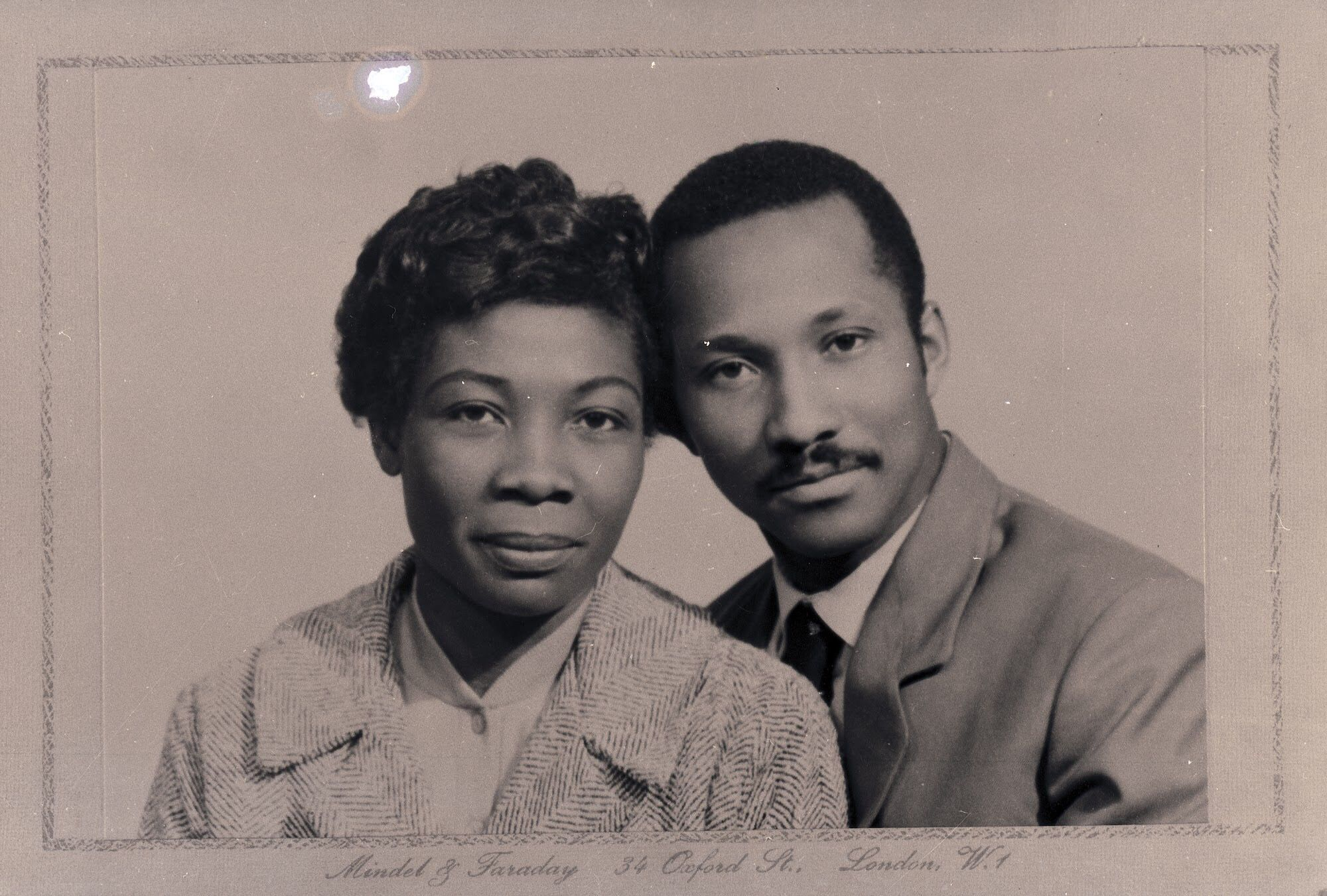 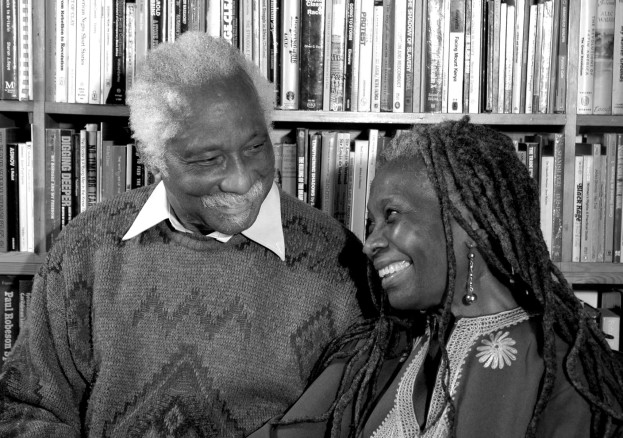 The Huntleys were passionate about education and believed it was important for Africans and African Caribbeans to overcome racism for a better future. They opened a book shop and publishing house, Saturday school for children and helped organise protests and write letters to politicians and the government to put pressure on them to act to stop the awful racist treatment. 
Think about it! Reading books was the only way to educate yourself in the 1970’s. It was before Google, YouTube, or the internet. And so reading books was the only way to learn history, and the thoughts and opinions of others. 🤔
[Speaker Notes: The Huntleys were passionate about education and believed it was essential for Africans and African Caribbeans to make progress and build a better future. They opened a book shop and publishing house in the west London borough of Ealing, where Black writers could get their books published, read the work of other authors and educate themselves. Due to racism, Black authors found it hard to get their books published, and they found it equally hard to get hold of books and writing by Black authors, and books that would inspire and encourage their progress. 
Reading books was the only way to educate yourself in the 1970’s. It was before Google, youtube, or the internet. And so reading books and having access to information about the history and thoughts and opinions of others was even more essential for any group of people to progress. 
The Huntley’s opened a Saturday school for children so that they could learn without racism and they helped organise the 1981 Black People’s Day of Action march that attracted 20,000 black Britons from all over the country and was the largest protest march of black people. They also helped organise action against discrimination in schools and racist violence against school aged children, including the Black Parents Movement (BPM) formed in 1975 following the arrest and assault by Haringey police of a Black schoolboy named Cliff McDaniel outside his school.

However, their shop had come under racist attack by people who wanted it shut down. The Huntley’s did not let this stop them. They continued on their mission to spread knowledge and set up the Caribbean Education and Community Workers Association (CECWA), where they worked with others in the community to continue improving education for Black people in Britain. In 2005 the Huntleys deposited their archives at the London Metropolitan Archives (LMA).]
Frank Crichlow opened a famous restaurant in Notting Hill, West London.
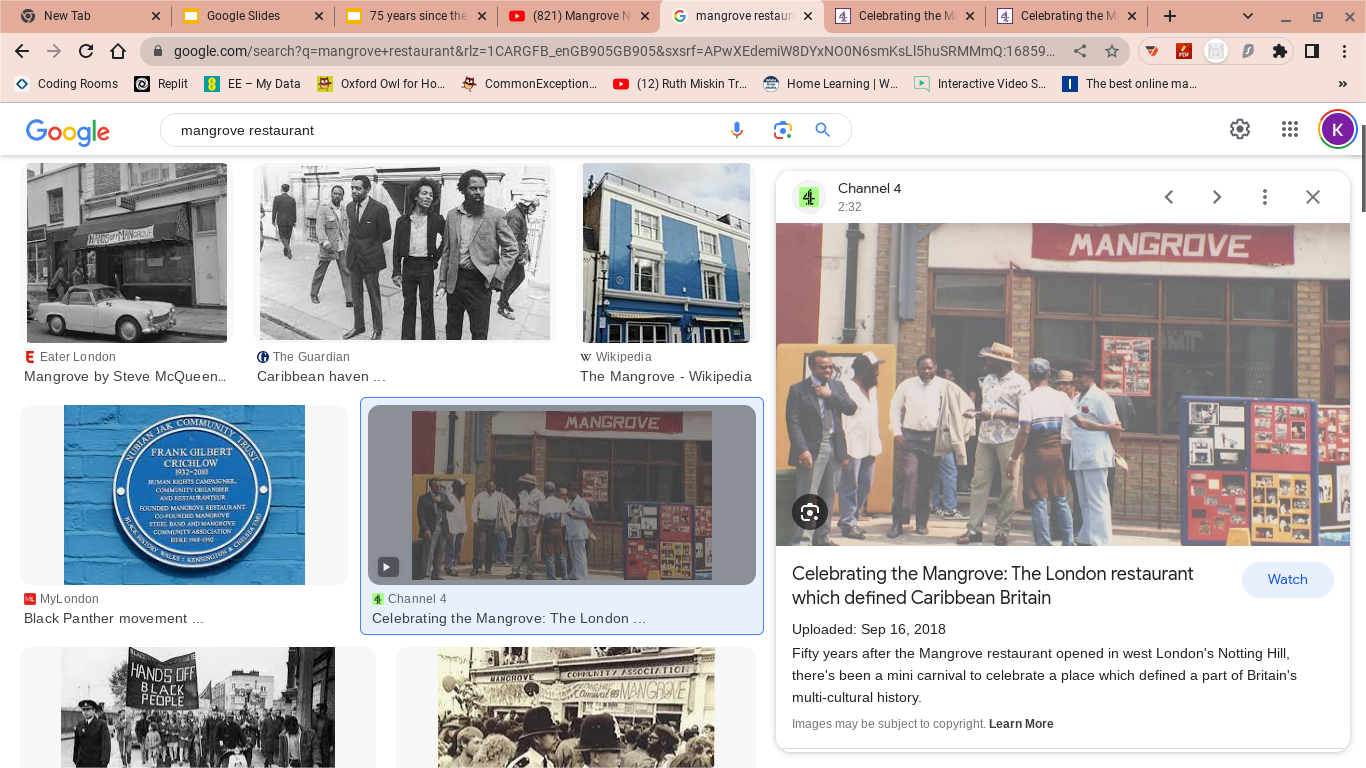 In 1969, a restaurant in West London opened. It was owned by Trinidadian-born Frank Crichlow. 

The Mangrove restaurant became a community meeting point. Many celebrities had visited including Nina Simone, Diana Ross, the Supremes, CLR James, Bob Marley, Jimi Hendrix and Marvin Gaye. 

Some racist police officers kept raiding the venue even though no crimes were being committed. They never found anything illegal happening there, but continued to vandalise the shop and assault customers. This happened 12 times in under 2 years.
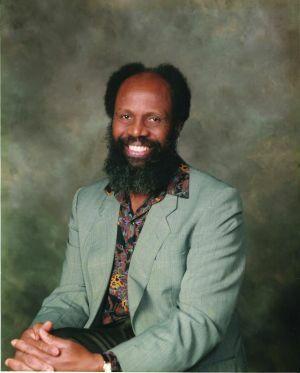 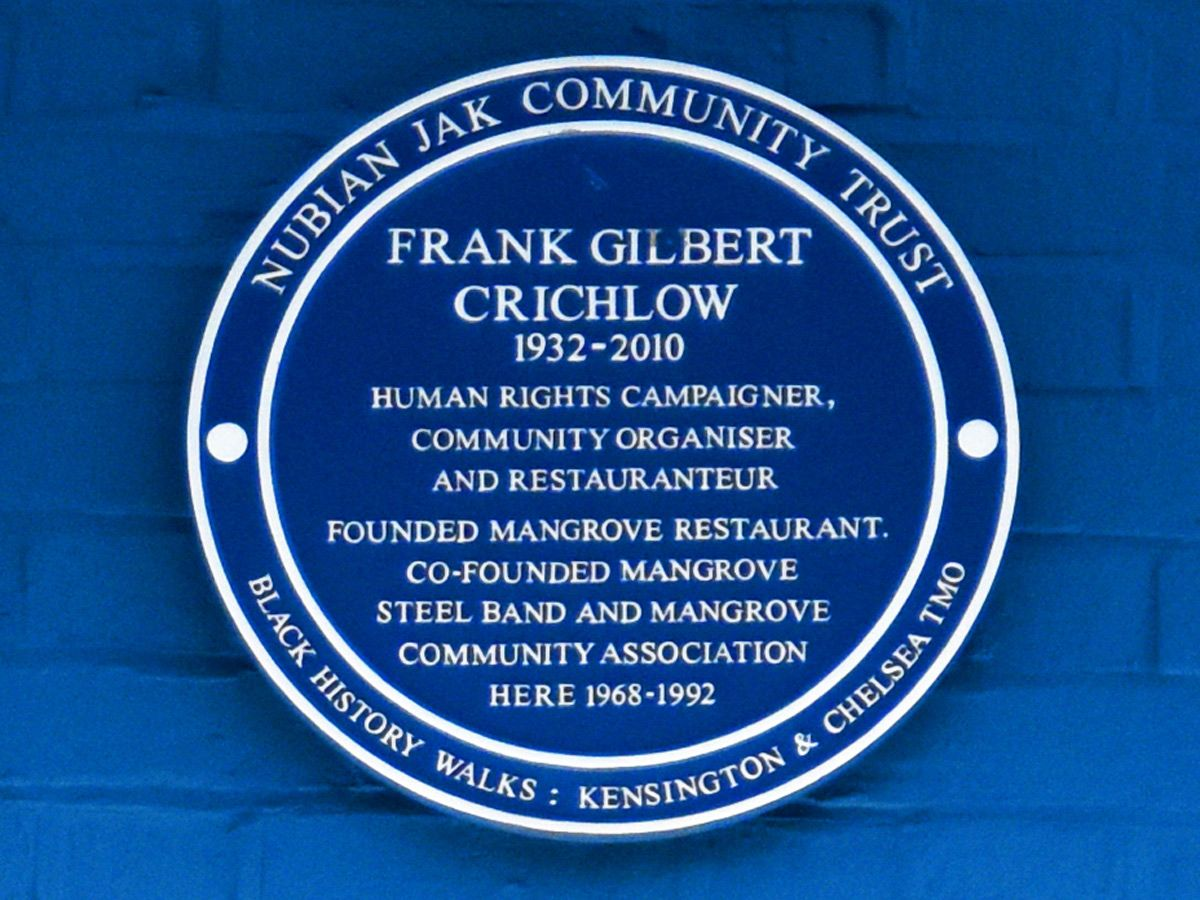 [Speaker Notes: In 1958, groups of white racist youths (known as Mosleyites or Teddyboys) started a race riot in Notting Hill. In August of 1958, a mob of 300 - 400 white men and teens began attacking the houses of Windrush residents in the Notting Hill area, but the police did not take the reports of these attacks seriously and this enabled the racist mob to continue these attacks for one week. Many of these racists supported the fascist opinions of Oswald Mosley, the ex-MP and leader of the British Union of Fascists 1932 - 1940, and leader of the Union Movement from 1948 - 1980. Following the riots, nine white men were sentenced to jail for their violent behaviour. The Black community now did not trust the police because they had not carried out their duties to stop the violence. There were some young men from the Windrush community who fought back in self-defence. They used weapons and organised to protect their families. 

Many people from the windrush generation say that many of these white racist young people went on to join the police force. It was seen as a way to be able to exert power of people from of windrush generation. The African Caribbean community were frightened, but remained determined. Following this, the Mangrove restaurant was opened in the same area and the police raided the Mangrove restaurant twelve times in less than two years, smashing things inside the shop and assaulting the customers each time. This started the Mangrove Movement, which harnessed international support. The Black Panther Party for self defence in the US and UK were supporting the Mangrove Community Association, which was an organisation set up to defend the civil rights of the African Caribbean community (although there many many more organisations set up by the community). 
They had brought in the Sus laws, which saw police stop and harass the African Caribbean community even more. So tensions were high.]
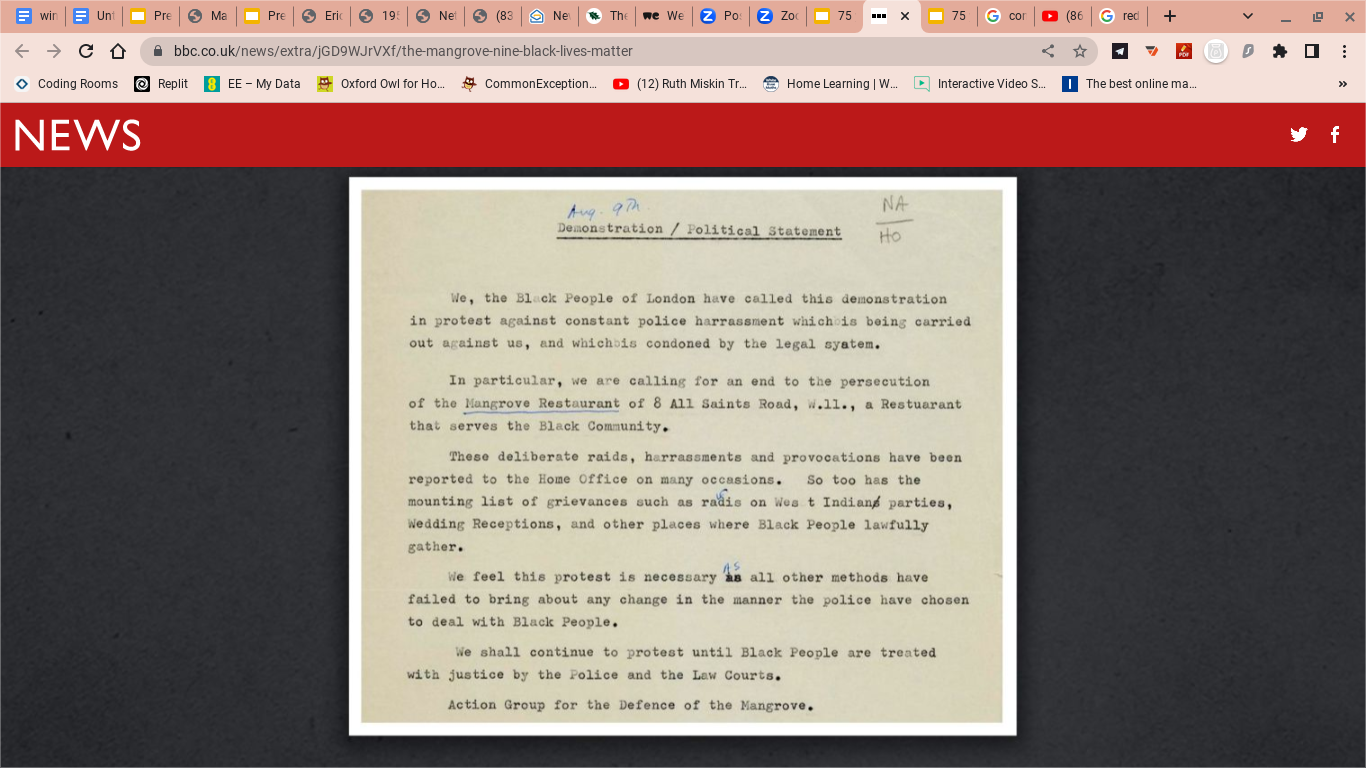 The Action Group wrote this public statement regarding the protest.
The Windrush community staged protests in 1970. Some people were arrested due to clashes with police. After a court case these people were acquitted of all charges due to the lies told by police officers in their statements. The nine people who had to defend themselves in court became known as the ‘Mangrove nine’. Many people came out to support them at the trial which lasted 55 days and was reported in the news.
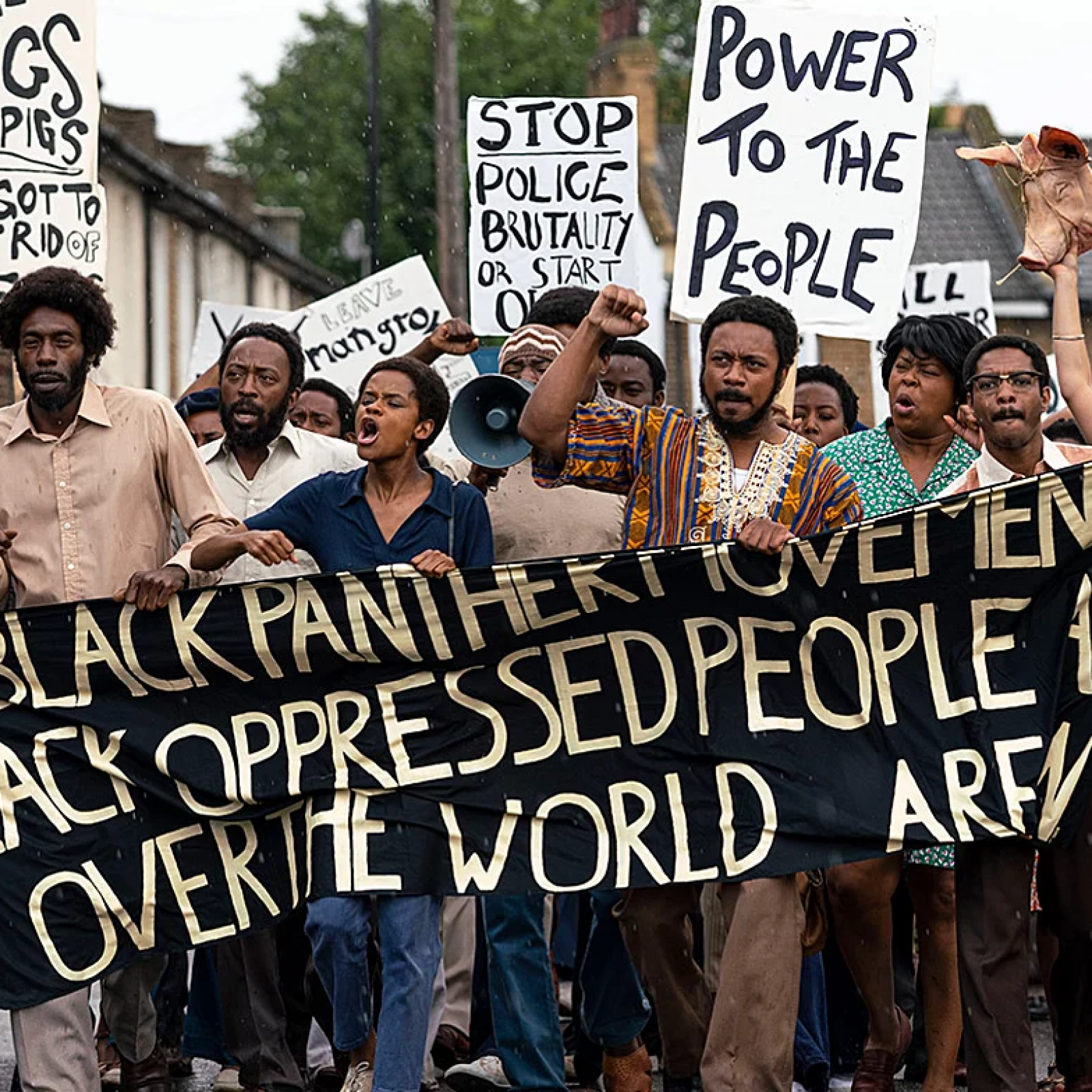 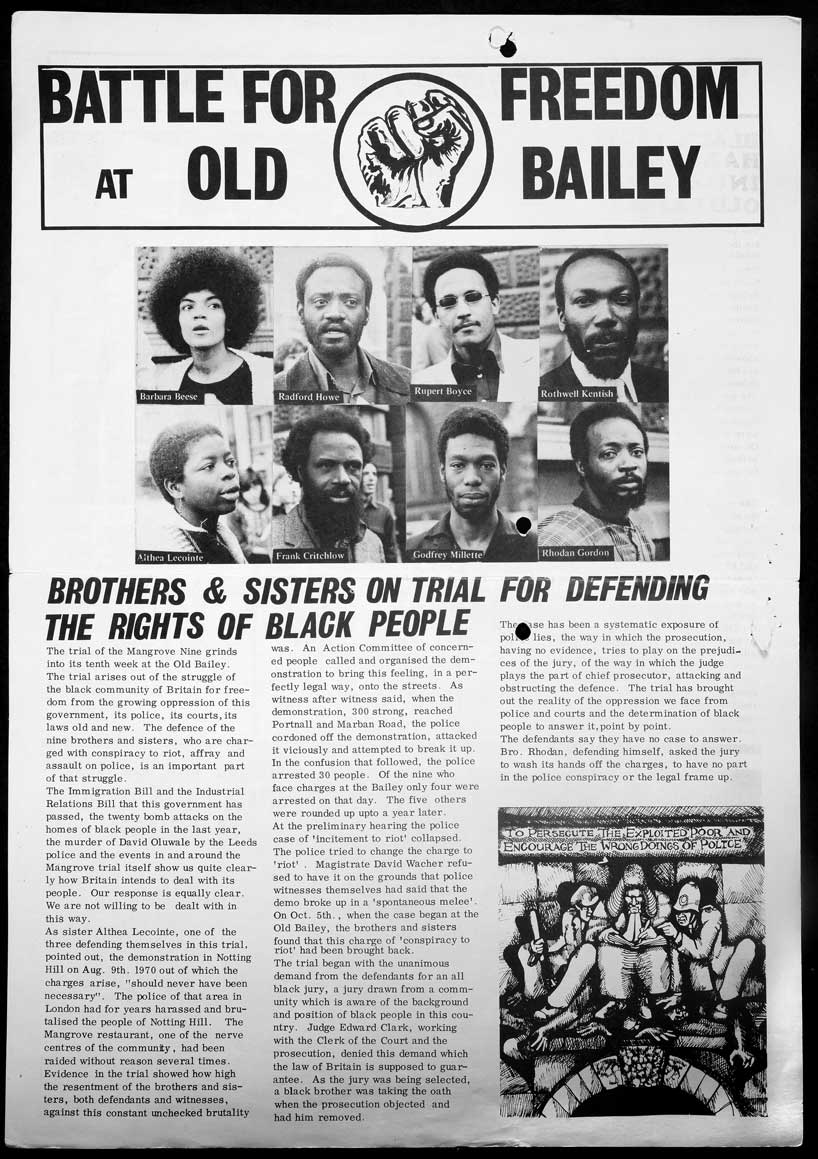 https://www.channel4.com/news/celebrating-the-mangrove-the-london-restaurant-which-defined-caribbean-britain
https://youtube.com/clip/UgkxoVbDkcD210koIllWxOzBRypS_Oyo2pP8
Listen to why the Windrush community planned a peaceful protest against racist police harassment and violence.
[Speaker Notes: The racial harassment by the police, which led them to raid the Mangrove restaurant 12 times, led to protests organised by the Action Group. After the protests, nine people were arrested for rioting and affray. It was claimed that they had started a riot at the protest. There were minor clashes with the police at the protest, so it was not a peaceful protest in the end. The group who defended themselves against these charges were acquitted of all charges in court because It was found that the police had lied many times in their statements about what really happened at the protests. The nine defendants became known in the media as the ‘mangrove nine’. They were supported by many people from the African Caribbean community who came to sit inside and stand outside the courtroom to show their support for the mangrove nine. The trial was important because people saw it as a chance to end the racist treatment they received from the police. The trial lasted 10 weeks. Two of the accused represented themselves in court and were able to use excellent articulation and knowledge of the law during the trial. During the trial, the attitudes of the police and home office were found to be racist towards the African Caribbean community. Steve McQueen, an Ealing-born writer and director, wrote and directed a series called Small Axe, and one episode is about the Mangrove Nine, which aired on the BBC. The colour picture below is taken from the movie, which shows what happened before, during and after the trial. This marked an important point in British history. The police were exposed for their treatment of the Windrush community. 

https://youtube.com/clip/UgkxoVbDkcD210koIllWxOzBRypS_Oyo2pP8
Listen to why the Windrush community took action to plan a peaceful protest against police harassment, violence, racism and corruption. The demonstration in 1970 was because the community decided enough was enough. The Mangrove Movement had been born. 

Watch a Channel 4 news report on the Mangrove restaurant reported in 2018.
https://www.channel4.com/news/celebrating-the-mangrove-the-london-restaurant-which-defined-caribbean-britain]
This is a very sad and shameful part of British history. It can also be upsetting for many people who remember what it was like.
Watch this: Small Axe - BBC mini-series episode by Steve McQueen 
Mangrove restaurant in Notting Hill was a central meeting place for the Black community. 

Police raided 12 times in one year in 1969. 
A protest ended in violent clashes with police. 
Nine people were arrested including Darcus Howe and Frank Critchlow. 
The media called them the Mangrove Nine. 
The nine became local celebrities for taking a monumental stand against police brutality and racism.
The mangrove nine stood up to police brutality - they won the court case. The judge said racism played a large role in the events. This was a turning point for Black people in the UK. It gave some hope.
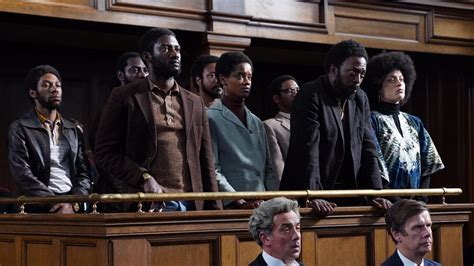 https://www.bbc.co.uk/news/extra/jGD9WJrVXf/the-mangrove-nine-black-lives-matter  (Read more about the mangrove nine here). 

BBC documentary series Small Axe by Steve McQueen - Oscar winning director from Ealing, West London. He produced an episode entitled ‘Mangrove Nine’ which details the events of the trial.
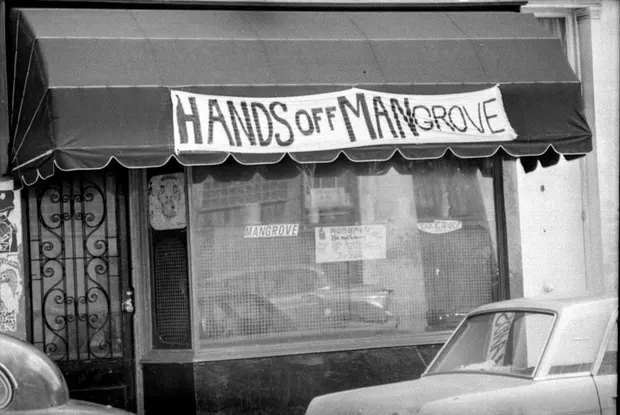 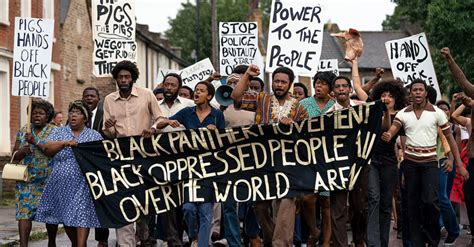 What is a boycott?
A Boycott is when many people agree together to stop paying money to a company, person or country. They do this if they disagree with something that the company, person or country has done.
Although people from the Caribbean had come to help, they were not always made to feel welcome. This was due to racism.Racism is when someone is treated unfairly because of the colour of their skin or their background.
In the city of Bristol, in 1963 the bus company refused to hire people because of their skin colour. This included Asian people who had began to come to England too, 
This was very wrong. Many people were very upset and they decided to come together and stand up to the bus company. They stood up against racism and started a bus boycott.
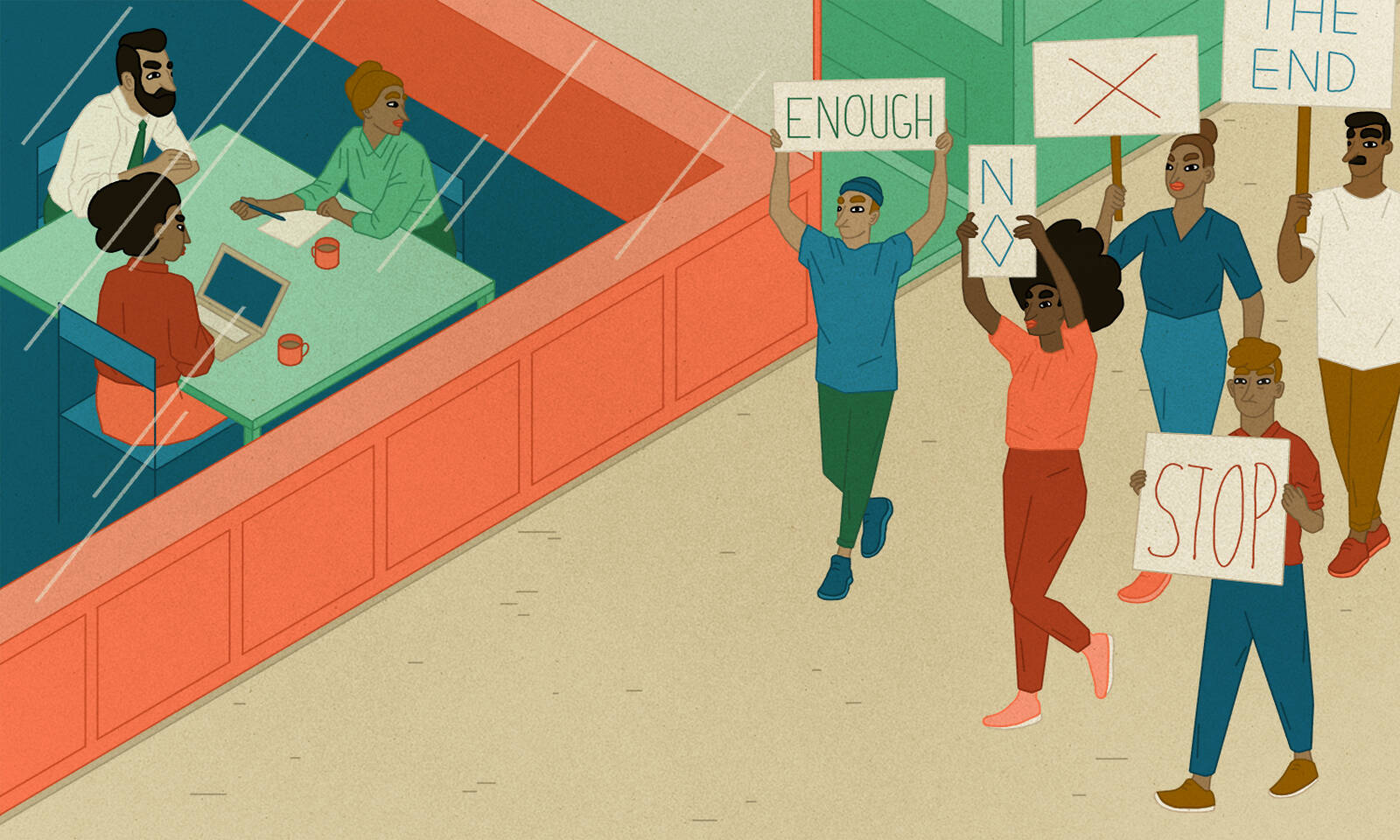 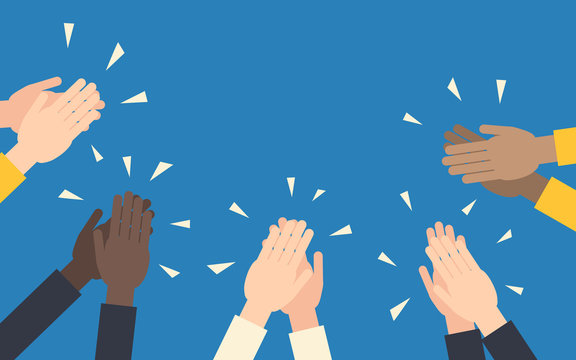 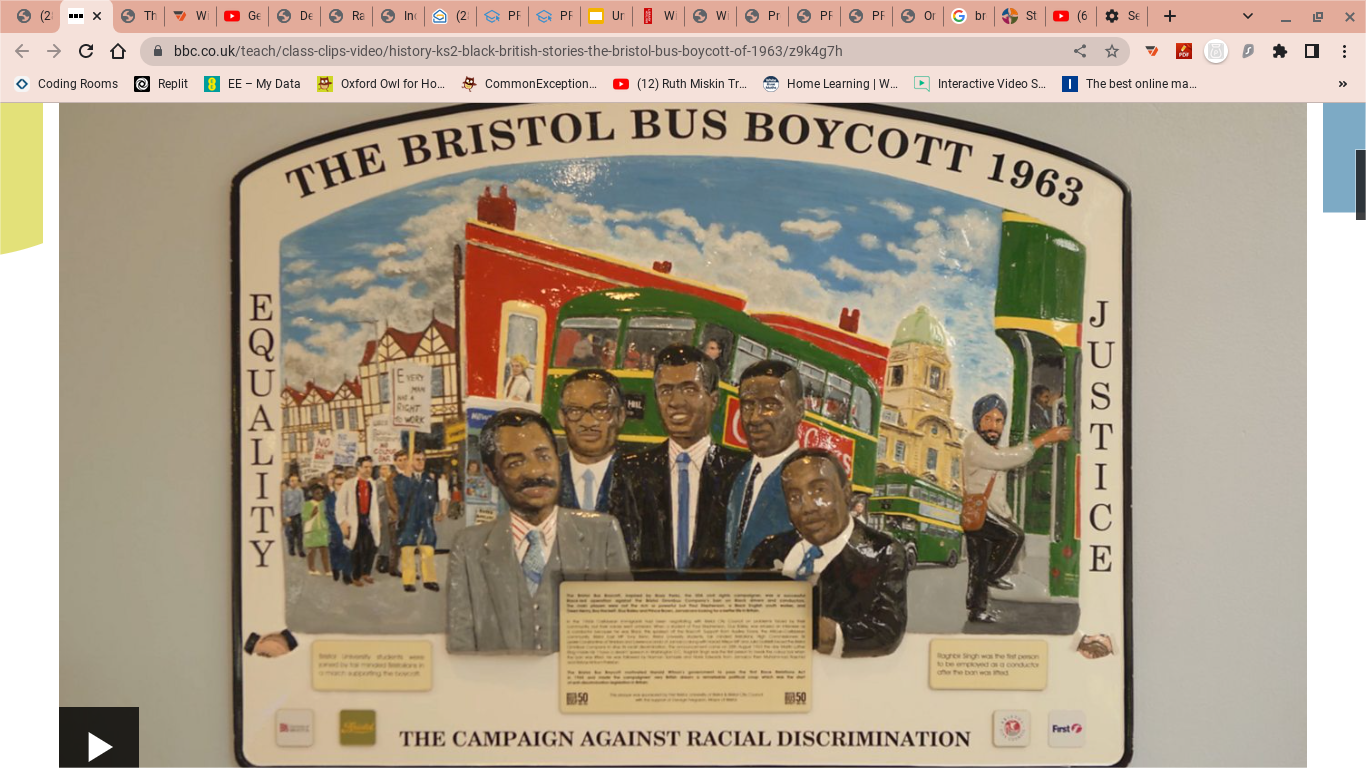 The Bristol Bus Boycott in 1963 forced the bus company to end their racist employment rules.
Guy Bailey, Roy Hackett and Paul Stephenson organised the successful 1963 Bristol bus boycott, taking a stand against racism in employment. 

Thank you for paving the way to a more equal society!
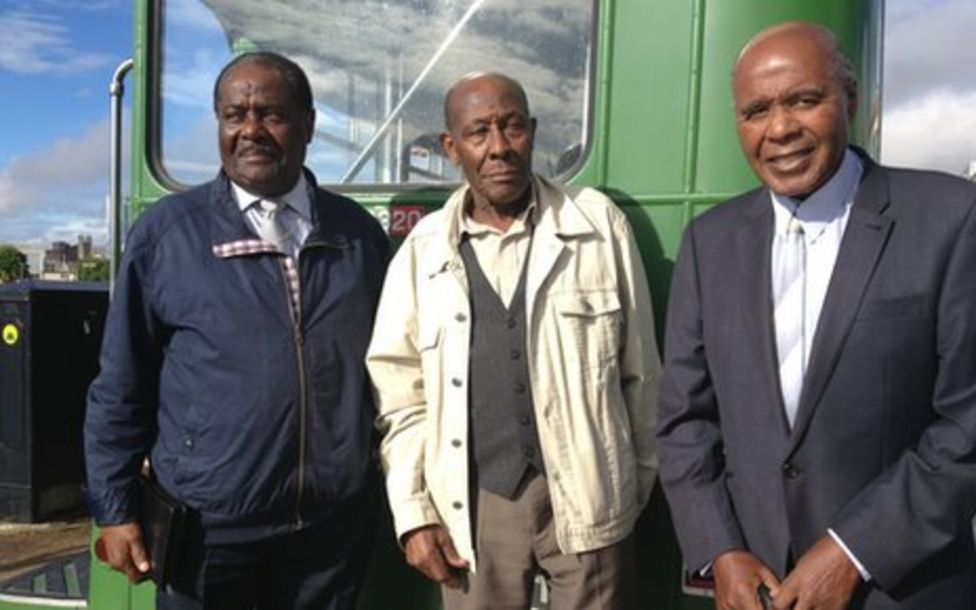 The Bristol Bus Boycott in 1963 helped change the law, so that no one is allowed to decide not to employ someone due to the colour of their skin.
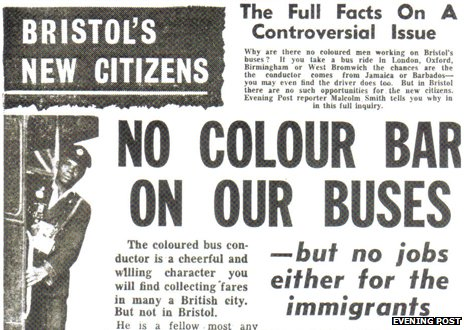 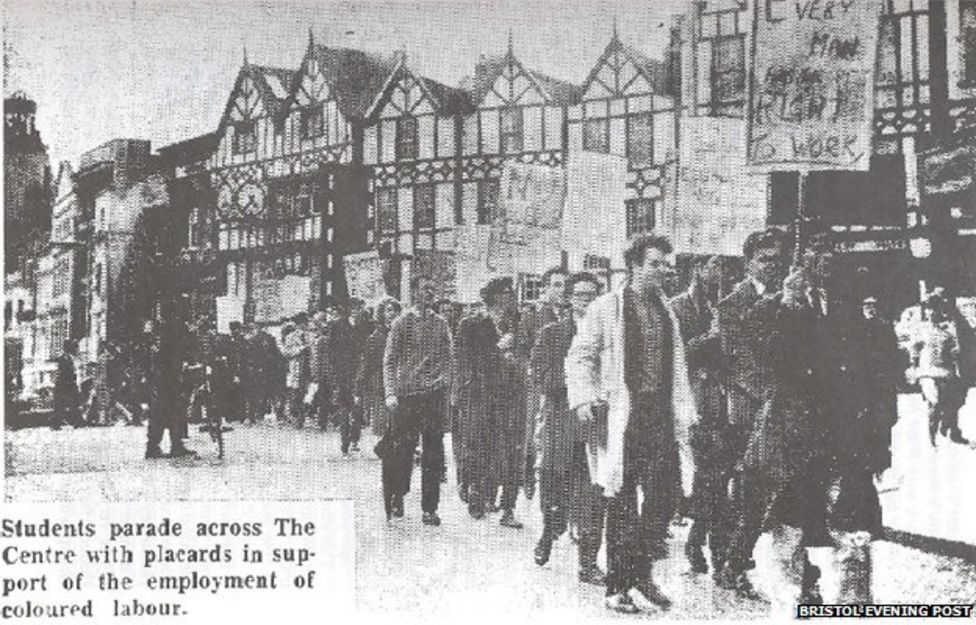 Did the bus boycott end racism in Britain?
Yes
No
Did the bus boycott end racism in Britain?
Yes

No
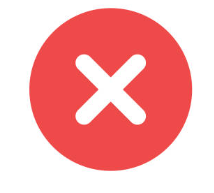 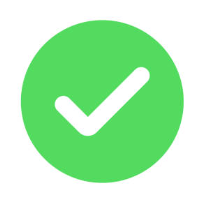 Did the bus boycott end racism in Britain?
Yes

No
Sadly not. Even though the law was changed to help stop racism in employment, there is still racism in society today. If you experience or witness racism, it is everybody’s responsibility to report it.
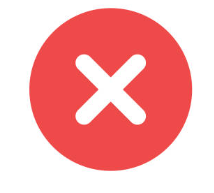 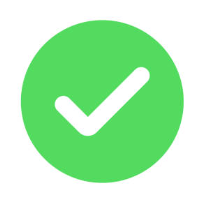 Despite having to stand up against racism, the Windrush generation have contributed to life in Britain….
Qualified nurses came to work in the NHS.
The NHS had just been formed in 1948, but Britain didn’t have enough qualified people to fill the roles.
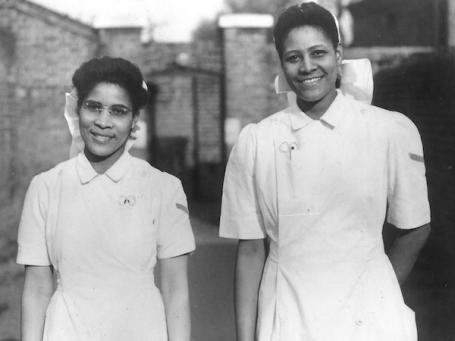 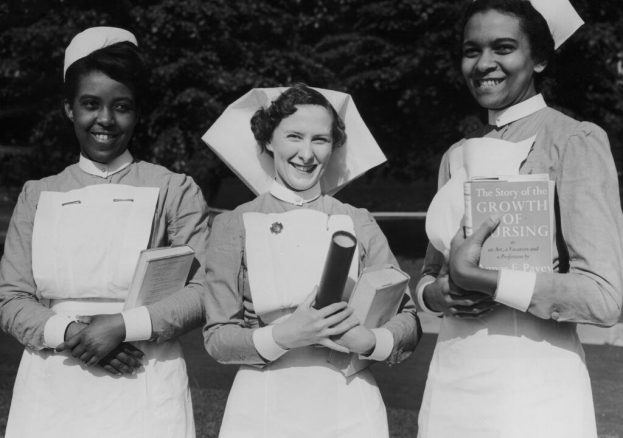 Many worked in factories and as builders.
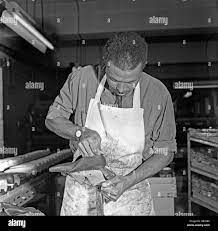 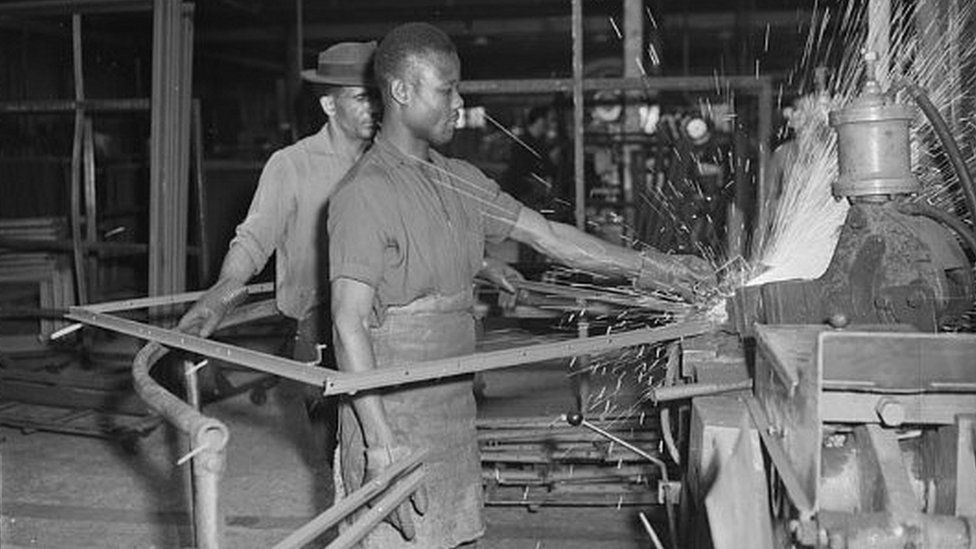 And in the transport industry…
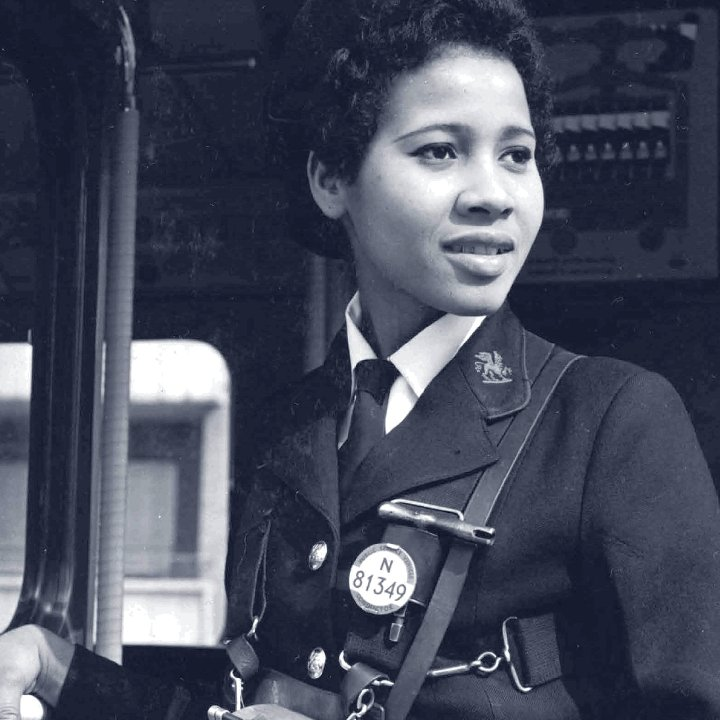 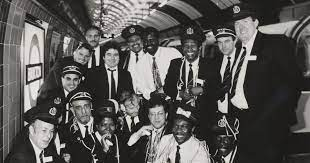 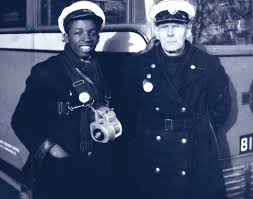 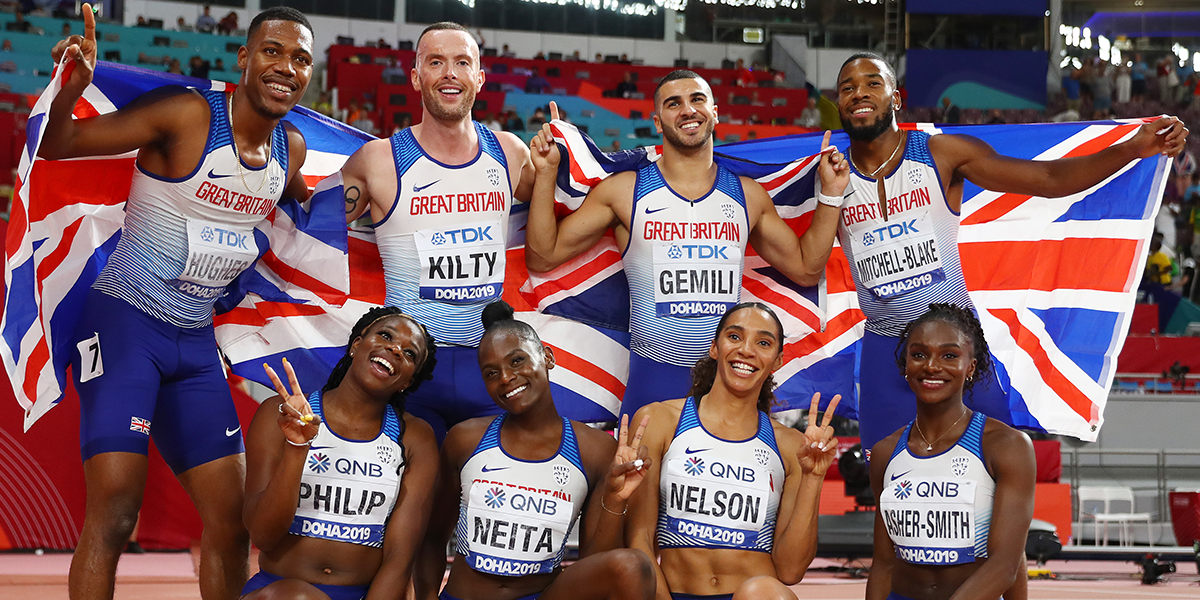 Contributions to sport.
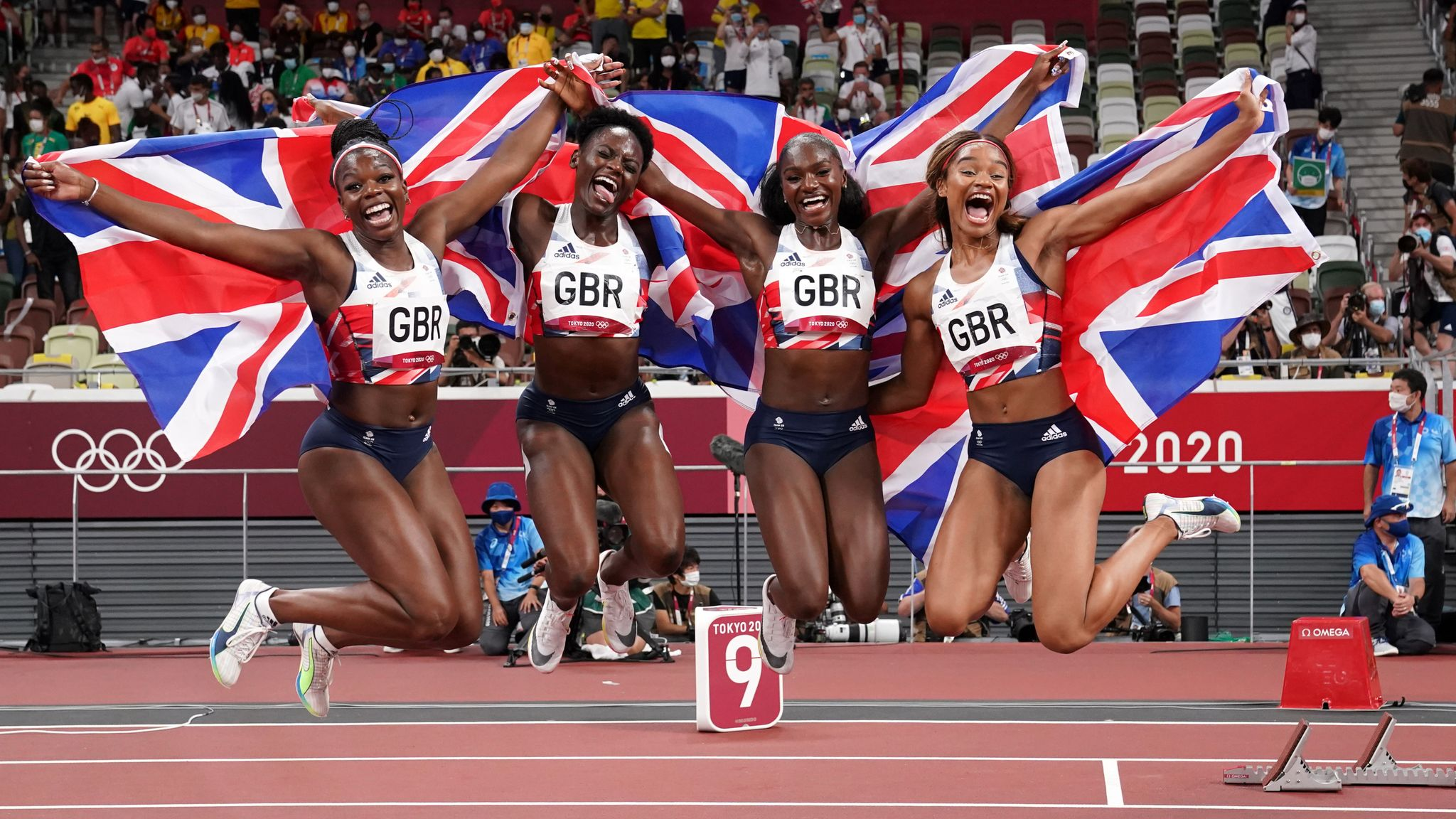 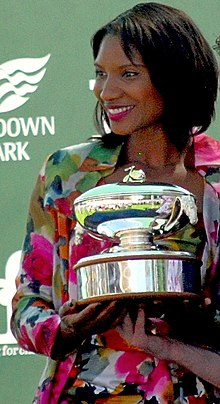 5 Oct 2019 men and womans’s relays teams win silver.
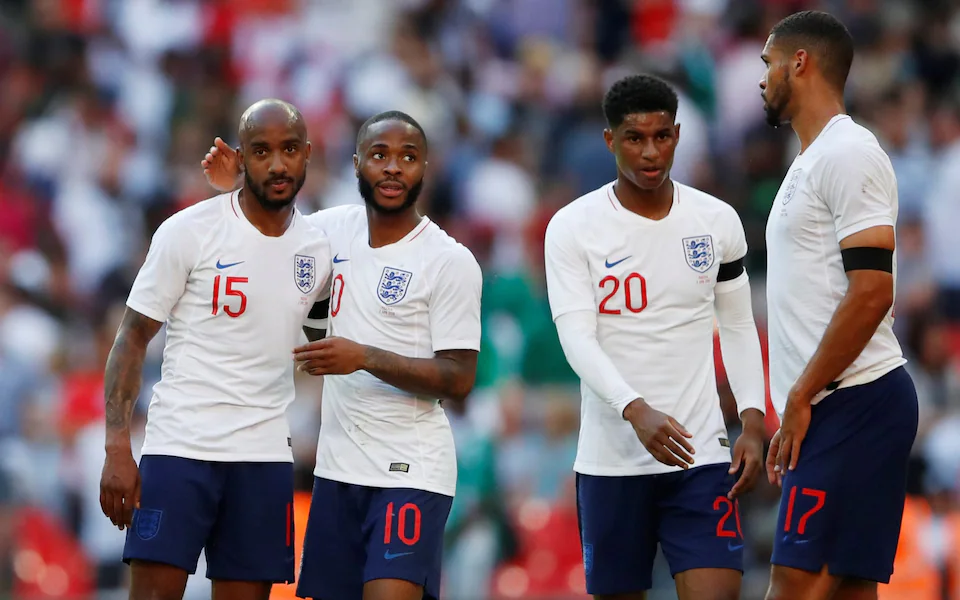 Tokyo 2020 Olympics - Bronze medal relay team.
Denise Lewis - athlete and presenter.
And some individuals who have achieved success include…
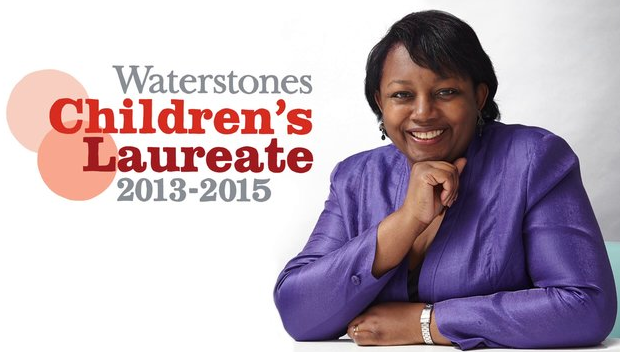 Malorie Blackman - Author and children’s Laureate, 2013
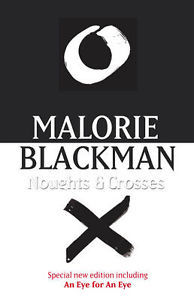 Malorie Blackman was born in Clapham, London, and grew up in Bromley, one of five siblings. Her parents were both from Barbados and had come to Britain as part of the "Windrush generation". Her father was a bus driver and her mother worked in a factory.
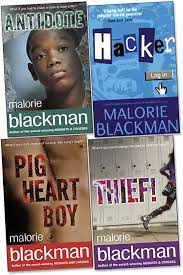 Malorie Blackman has written over  60 books, was appointed Children’s Laureate – in June 2013, and was named the most influential person in Britain.
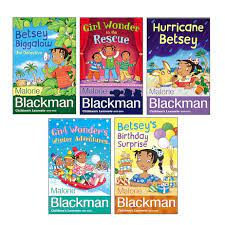 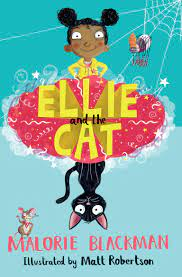 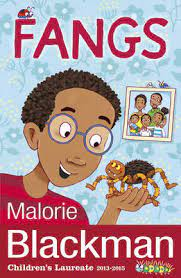 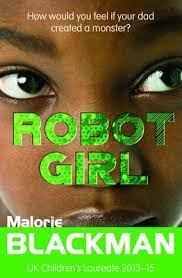 Samantha Tross - Orthopaedic surgeon and winner of the Clinical Excellence Award for her service to the NHS.
In 2018, Samantha Tross was the first woman in Europe to perform robotic hip surgery. Dr Tross is currently the Lead Orthopaedic Surgeon at Ealing Hospital. She has also been named in Tatlers 100 most Influential doctors in the UK in 2013.
Samantha Tross, a Guyana-born (African Caribbean) consultant surgeon who shares her knowledge and skills by mentoring others in the field of medicine and also teaches internationally, including in London and Nigeria.
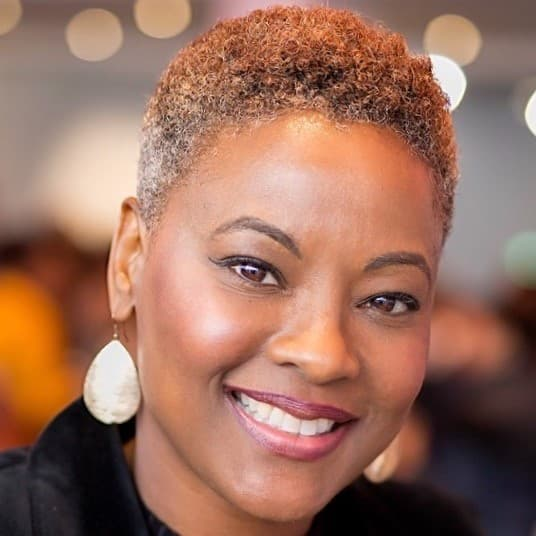 Jonathan Chase - never gave up at science.
Jonathan’s parents arrived during the Windrush from Barbados. Chase attended Twyford High school in Acton, London. He took A levels in physics, pure maths and computer science and went to university to study aerospace engineering. He was unhappy with his degree grade, and decided to take a second degree in science, and achieved a upper second class honours. 
Proud of his achievement, he continued to challenge himself and did a Masters degree in communicating science and achieved distinctions! He became an associate lecturer at the university for some time.  
Chase combined his love for hip hop music, science and maths to write hip hop style raps for young people. He performed his scientific raps on BBC bitesize and even made a video for NASA about astrobiology.
Here is one on equivalent fractions: https://youtu.be/uvLi3C_5rWg (Listen here)
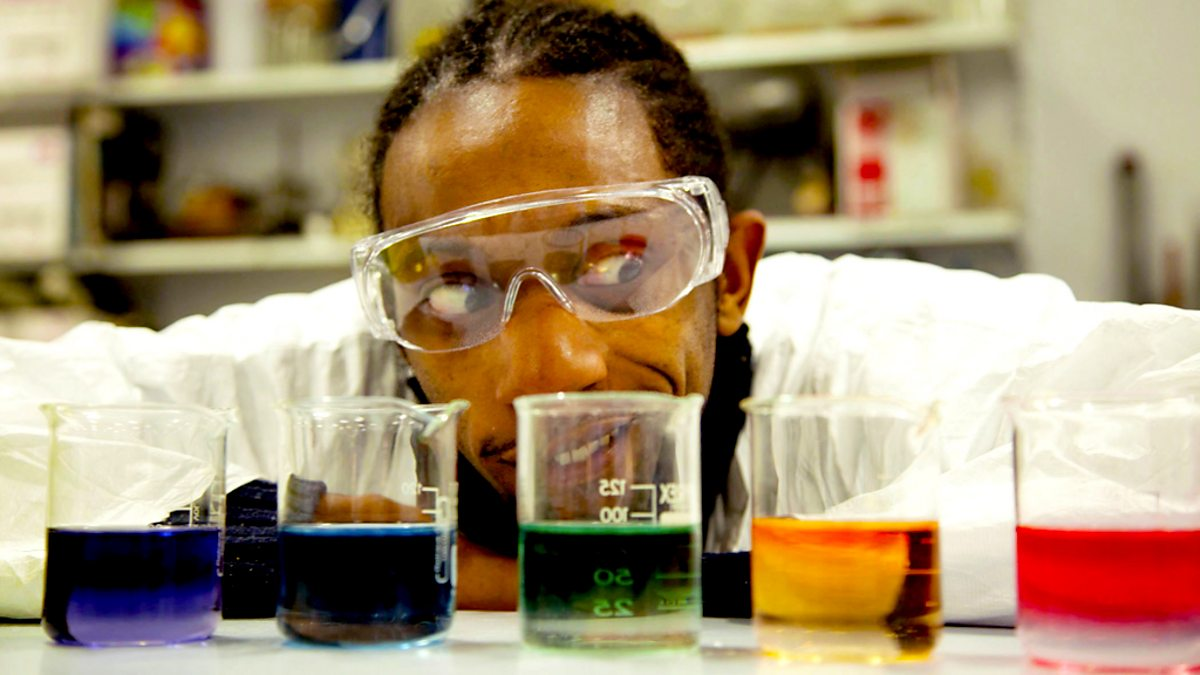 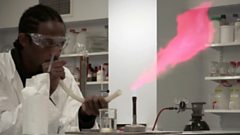 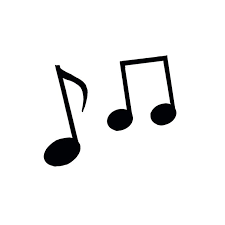 [Speaker Notes: Jonathan’s parents arrived during the Windrush from Barbados. Chase attended Twyford High school in Acton, London. Chase took A levels in physics, pure maths and computer science and went to university to study aerospace engineering. He was unhappy with his low degree grade, and decided to take a second degree in science where he achieved a upper second class honours. Proud of his achievement, he continued to challenge himself and did a Masters degree in communicating science and achieved distinctions! He became an associate lecturer at a university for some time.  
Jon says he had challenges along the way, but he will not allow anyone to hold him back, and he doesn’t make excuses for his shortcomings. 
He combined his love for hip hop music, science and maths to write hip hop style raps for young people. He performed his scientific raps on BBC bitesize and even made a video for NASA about astrobiology.]
After 75 years since the arrival of the Windrush generation, we are thanking the ‘Windrush’ generation and their children for helping to…
Rebuild Britain after the war…
Re-build Britain after the war…
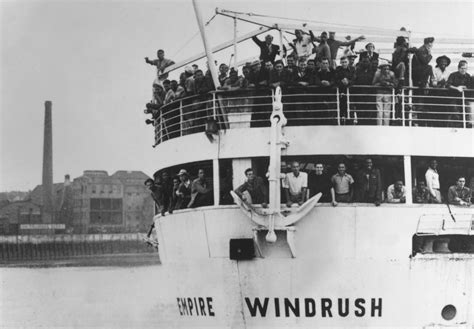 Keep transport running after the war…
Develop and sustain the NHS
Stand for civil rights in Britain…
Get laws changed to improve race equality for all people in Britain